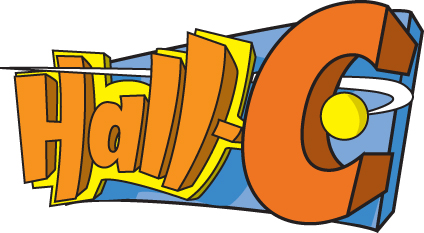 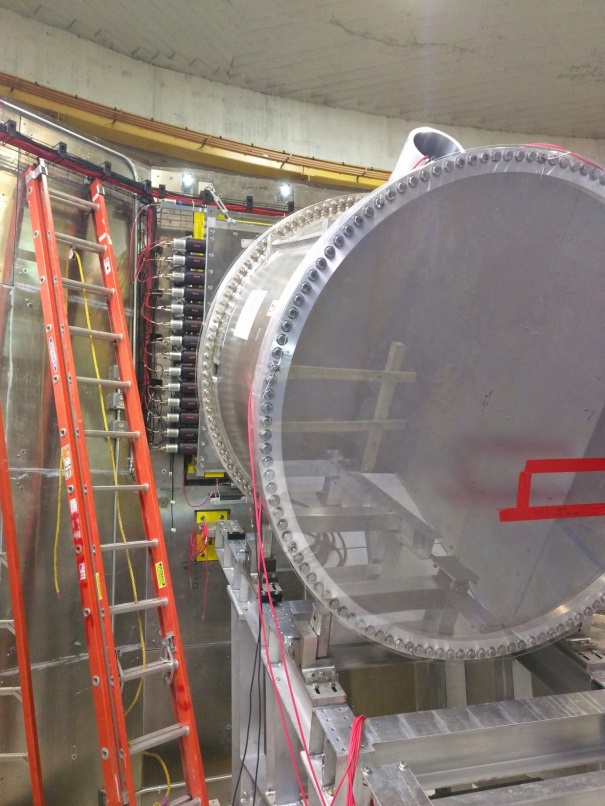 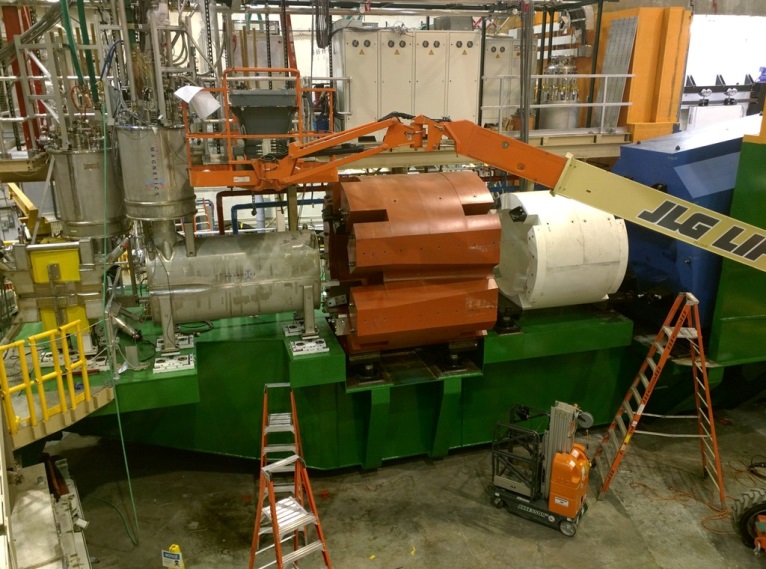 UGBOD
Meeting
January 10, 2017
Stephen Wood
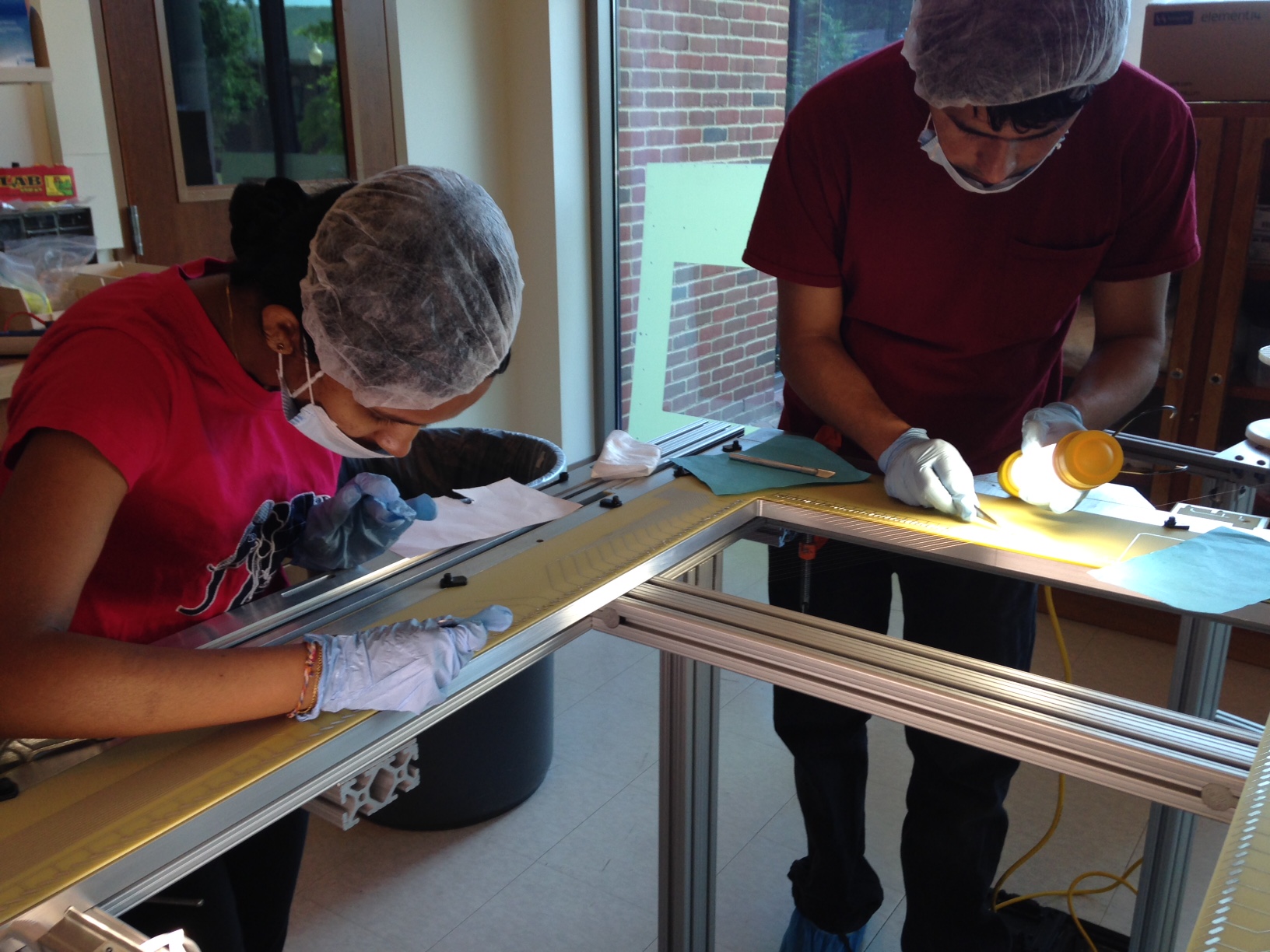 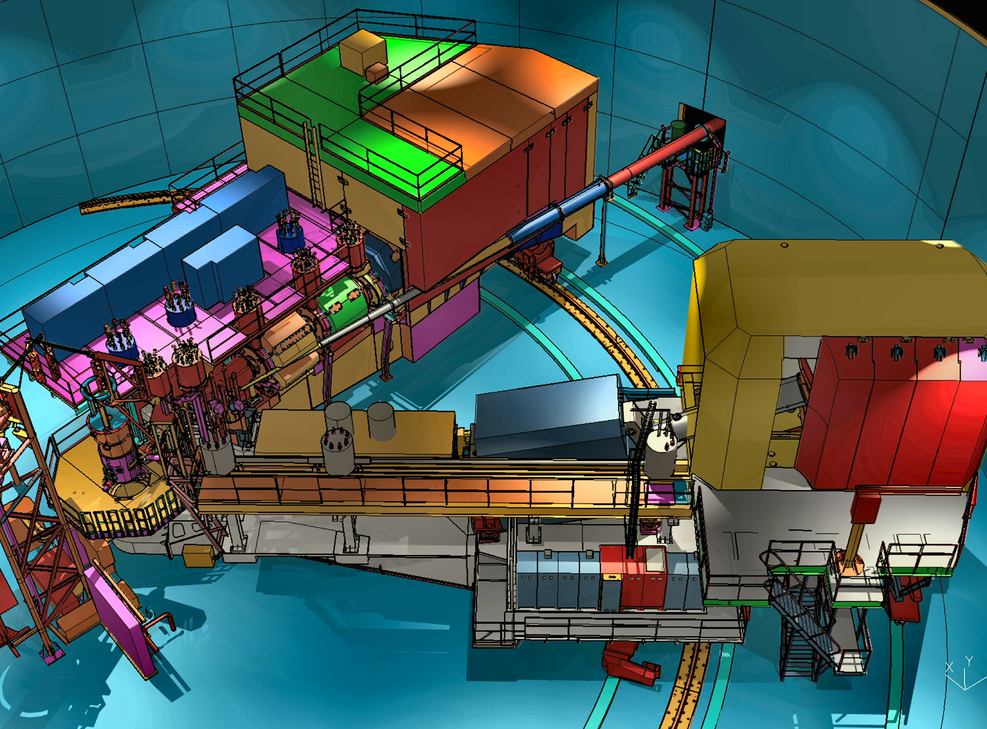 Publications, Students, Postdocs
Precision Electron-Beam Polarimetry using Compton Scattering at 1 GeV 
	Phys. Rev X 5, 011013 (2016)

High Resolution Spectroscopy of 10ΛBe
	Phys. Rev. C 93, 034314 (2016)                 (E05-115) 

Spectroscopy of neutron-rich hypernucleus, 7ΛHe by electron beam
	Phys. Rev. C 94, 021302 (2016)		(E05-115)

The Aerogel Cherenkov Detector for the SHMS magnetic spectrometer in Hall C at Jefferson Lab
	Nucl. Instum. Meth. A426, 405 (2017)

A test of local Lorentz invariance with Compton scattering asymmetry
	Mod. Phys. Lett. A 31, 1650220 (2016) 		(Compton Polarimeter)

Measurements of the Separated Longi.l Structure Function FL from Hydrogen and Deuterium Targets at low Q2
	ArXiv:1606.02614                                        (E00-002)

PhD’s in 2016:
Qweak: Fang Guo (MIT), Joshua Magee (W&M), Siyuan Yang (W&M)
[Speaker Notes: Polarimetry demostrate systematic error of 0.59%.  Best except for SLD @ 45 GeV.
E00-0?? On arxiv, hypernuclear lifetime submitted.]
Qweak – Expect Unblinding ~ March 2017
International Collaboration:  23 institutions, 95 Collaborators (23 grad students,10 postdocs)
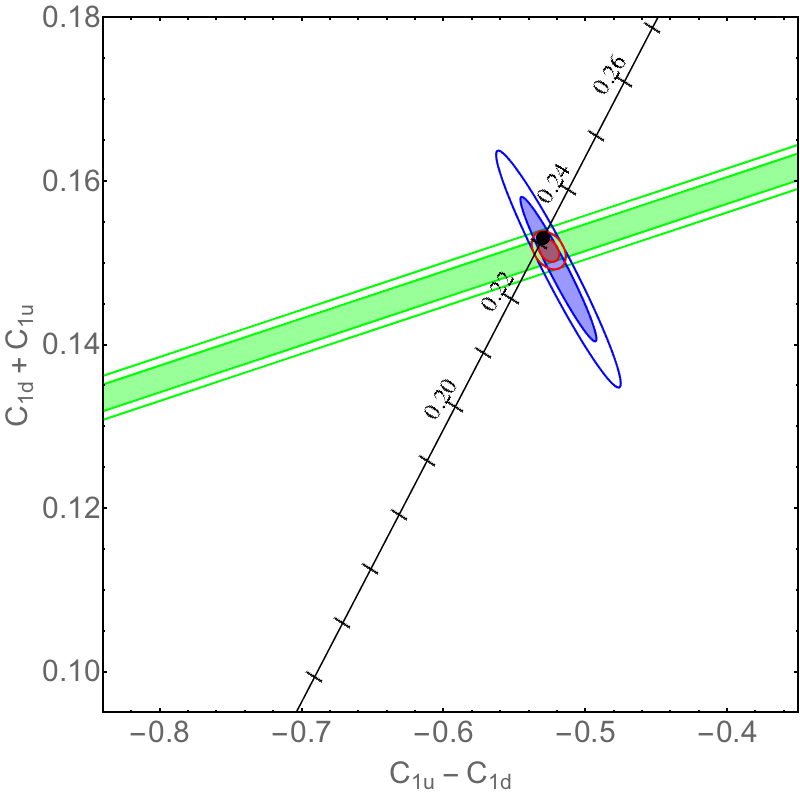 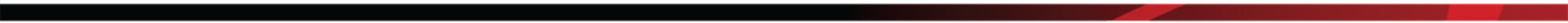 SLAC: D DIS
Parity-violating e-p analyzing power with high precision at Q2 ~ 0.025 (GeV/c)2. 

Determine:  QpW  - proton’s weak charge
Extract:  C1u, C1d, sin2 qW 

Any deviation from SM prediction would be indication of new physics.

+ Numerous ancillary measurements to be
   published separately.
“Statistical analysis” of all data done. 

The measurement has 25 systematic corrections with their associated uncertainties.
 
Finalizing the last significant correction.

Final result expected to yield most precise low energy weak mixing angle and significantly improved quark couplings.
Running Plot of Weak Mixing Angle
Sensitive to Vector Couplings C1u & C1d
0.18



0.16



0.14



0.12



0.10
Mainz: Be
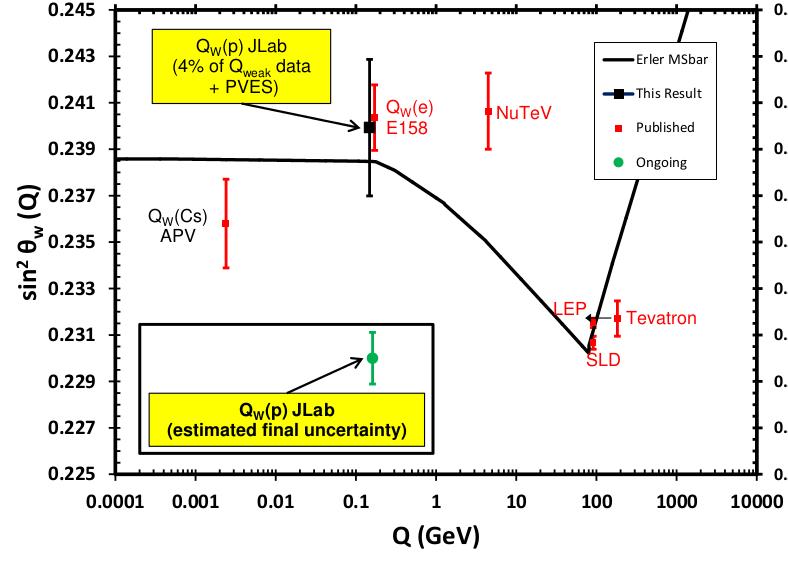 Boulder: Cs
C1u + C1d
Bates: C
(anticipated Qweak 
CL assuming SM)
-0.8           -0.7           -0.6           -0.5           -0.4
                                 C1u – C1d
Published Schedule
2/17/2017 – 3/22/2017:  (if compatible with 12 GeV project schedule)
		Satisfy Key Performance Parameters (12 GeV)
		Opportunistic commissioning and physics
10/2/2017 – 12/5/2017:
		Early running – Phase 1
2018:
		Early running – Phase 2
https://www.jlab.org/exp_prog/experiment_schedule/2016/12-16/BeamSchedule_20161216.pdf
2/17/2017
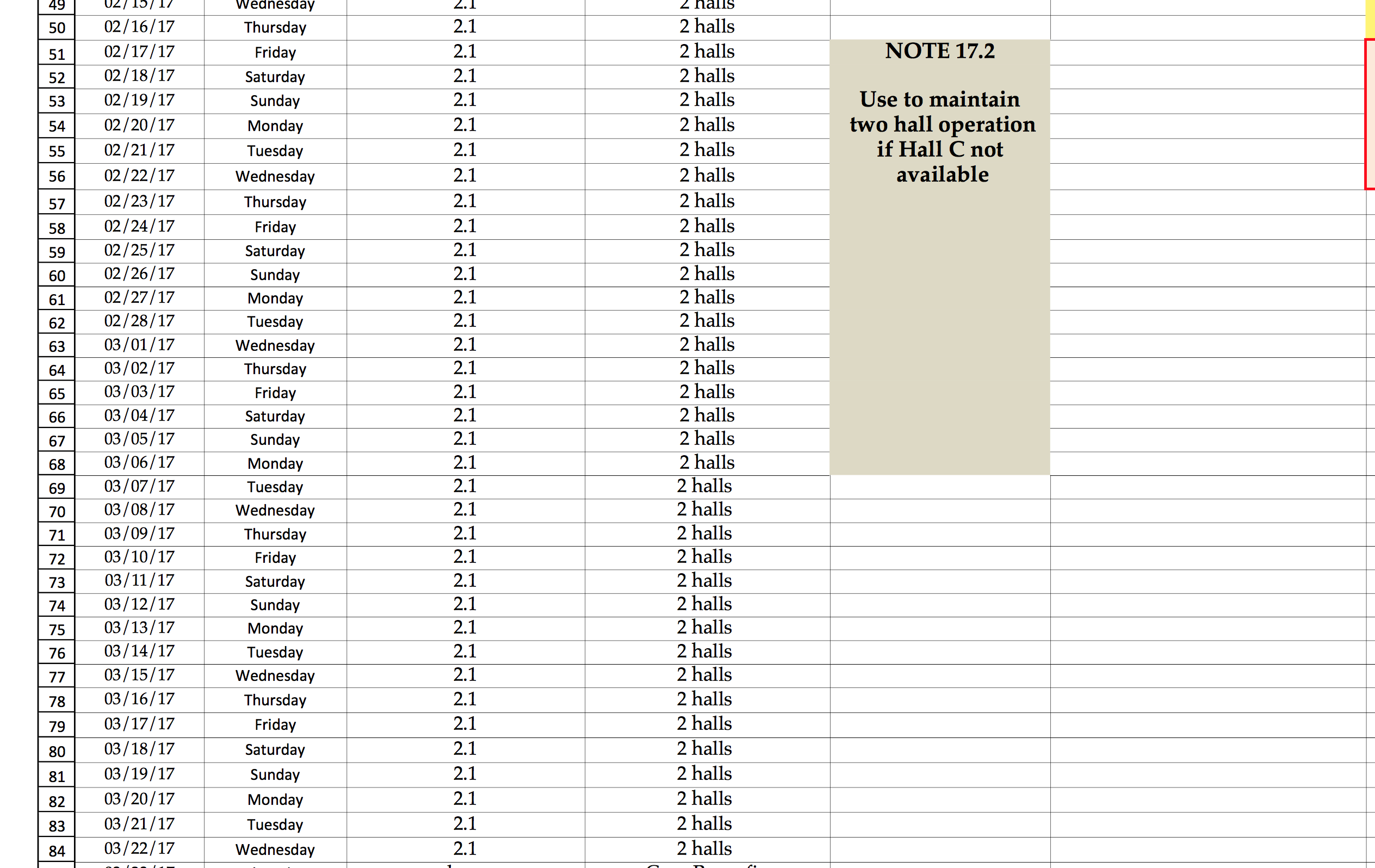 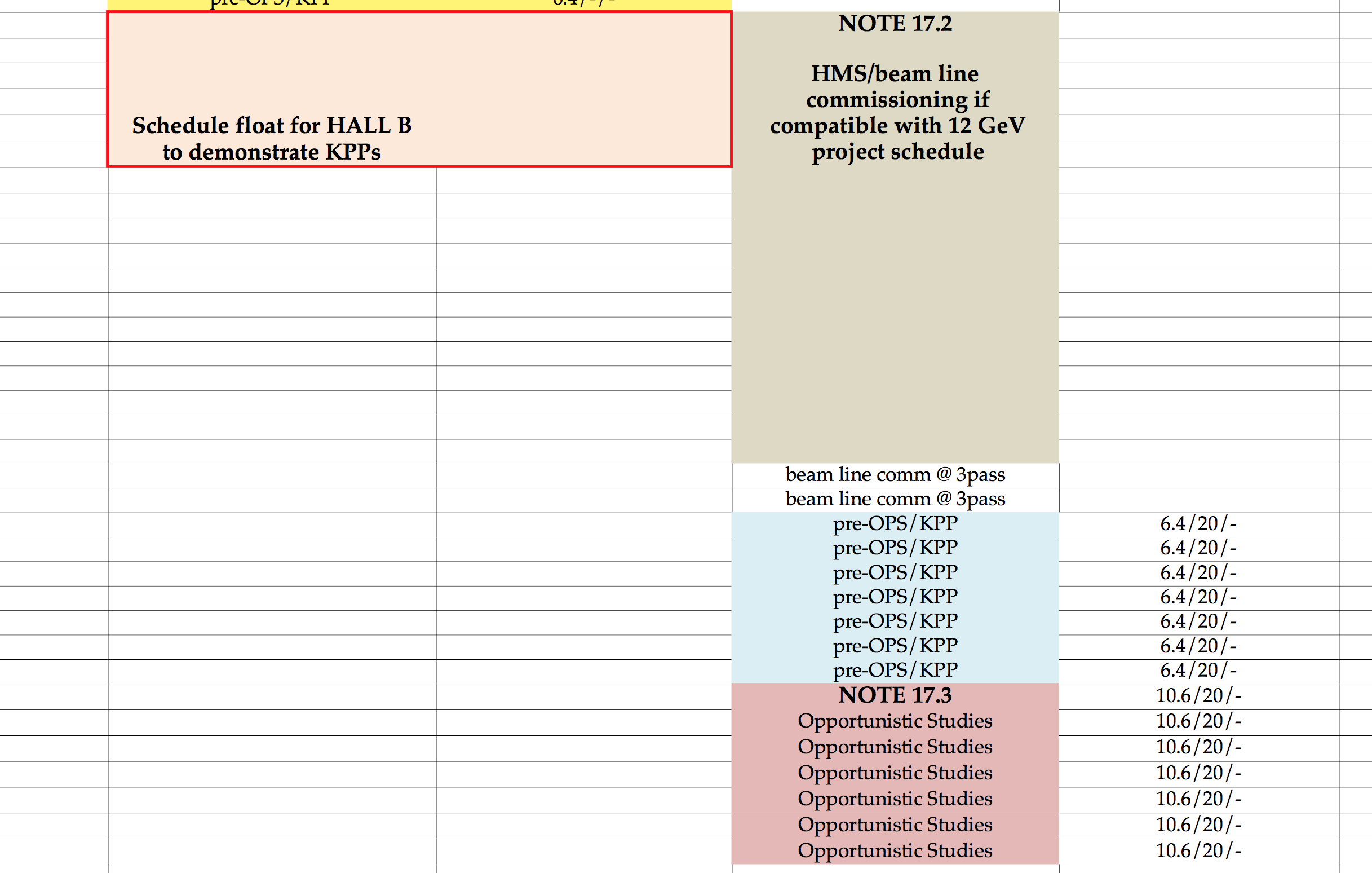 8
Commissioning/Early Experiments
Oct 2, 2017 – Dec 5, 2017 – Phase I
~25 PAC days – Commissioning “Experiment”
E12-06-107 search for color transparency
		A(e,e’p) only – “easy” coincidence measurement
E12-10-002 F2p,d structure functions at large x
	Momentum scans help understand acceptance
2 days E12-10-108	EMC Effect
	  Integrate light nuclei with F2 run,
	  Point target helps acceptance studies.
3 days of E12-10-003  d(e,e’p)
	  Push to lower cross sections

2018 – Phase II
E12-09-017   Pt dependence of basic SIDIS cross sections
		Push particle ID capabilities of SHMS
E12-09-002   Precise +- ratios in SIDIS – Charge Symmetry	Detector efficiencies
E12-09-011  L/T separated p(e,eK+) factorization test
		Easiest L/T separation
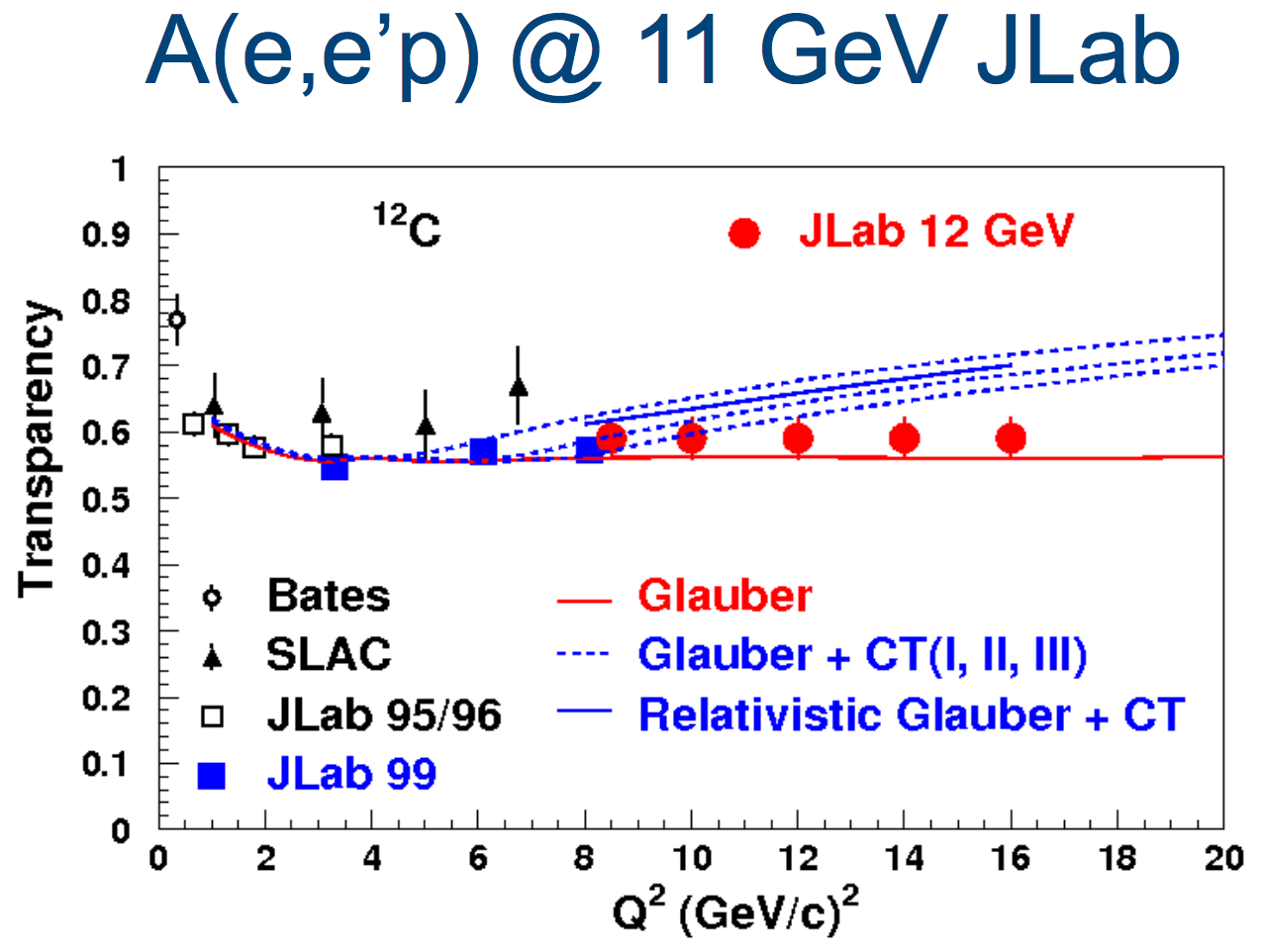 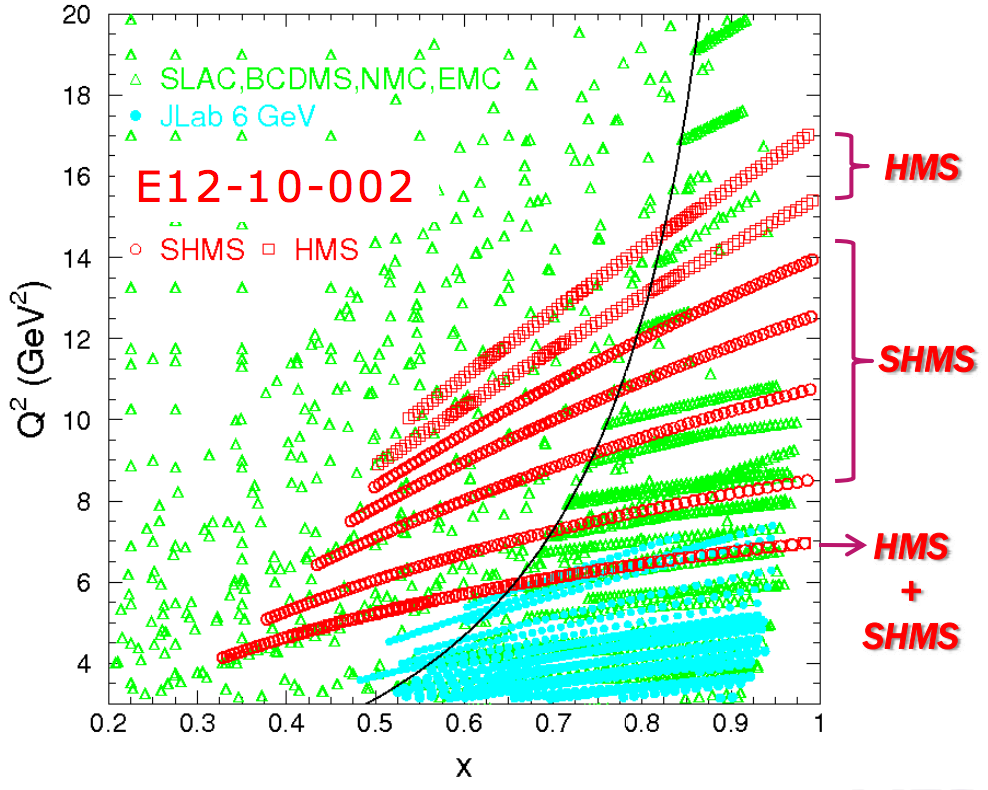 [Speaker Notes: F2 and C12 scans good for acceptance studies]
SHMS Magnets
5 SC Magnets: HB, Q1, Q2, Q3, D – All delivered and installed on SHMS

HB, Q1, Q2 testing complete, collimator box installed

Q3 leak check and instrumentation hook up in progress
Dipole service can being connected to coil

Q3, Dipole cooldowns in February
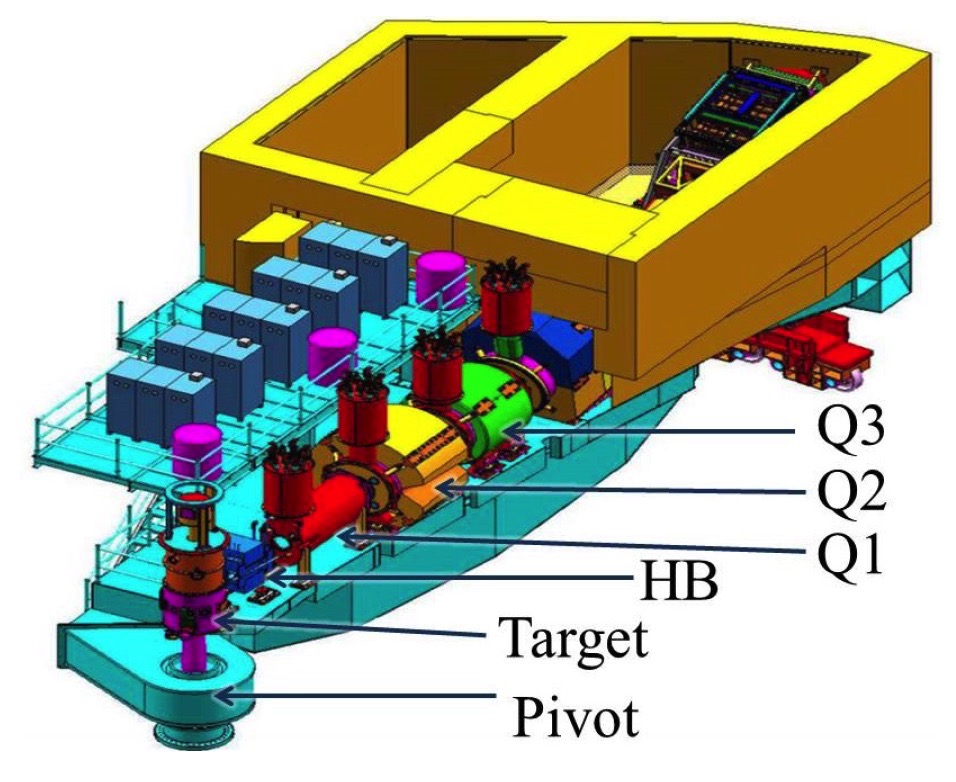 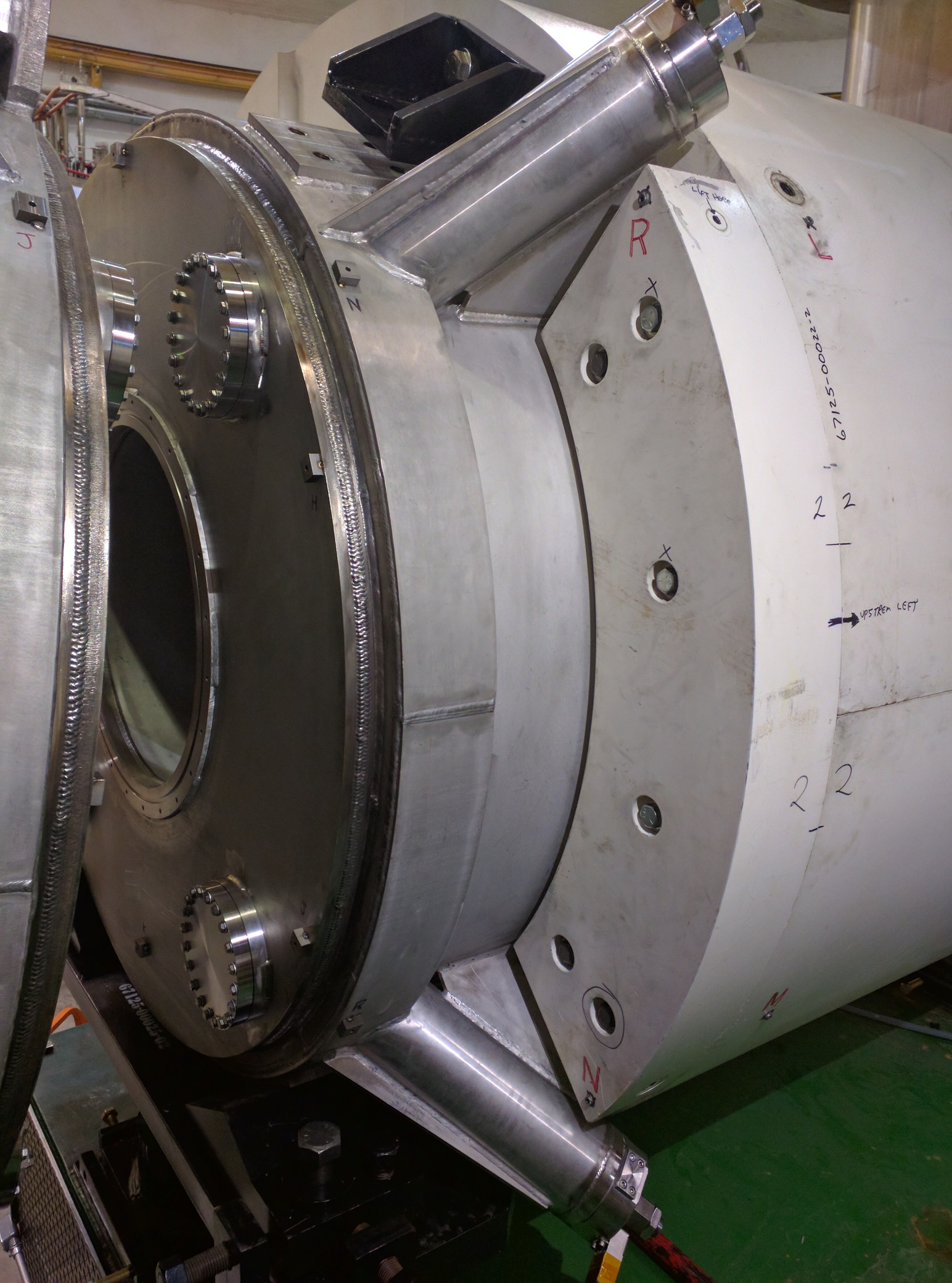 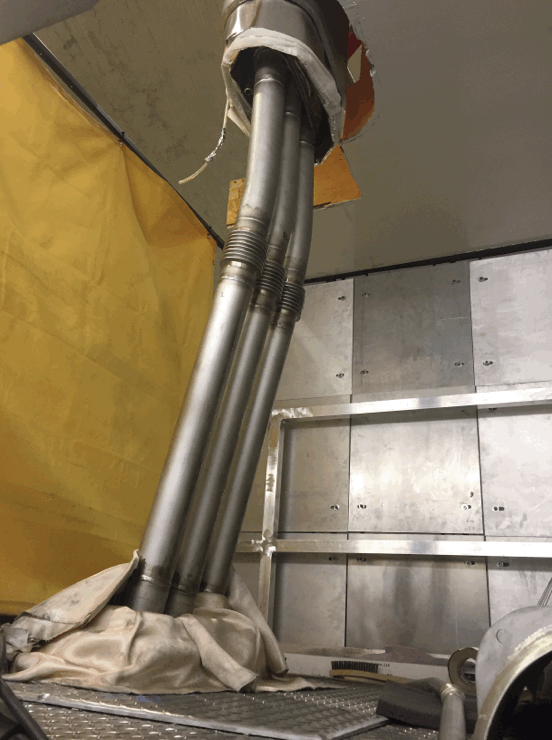 Dipole Valve
Can
Connection
HB
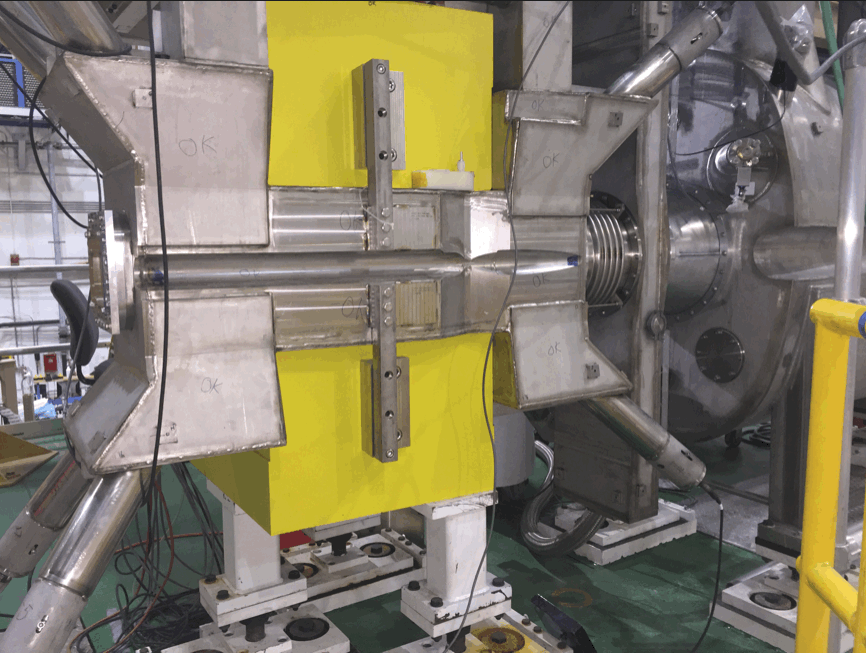 Q1
Q3
6
SHMS Detectors
Noble Gas Cerenkov
Drift Chambers
Trigger Hodoscopes
3 Planes Scintillator
1 Plane Quartz
Heavy Gas Cerenkov*
Calorimeter
Detector Frames
Aerogel
(Funding Color Codes)
12 GeV Project Funded
NSF MRI Funding
Gift from NIKHEF and ANSL
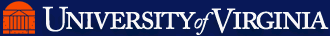 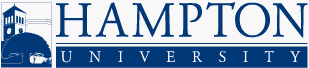 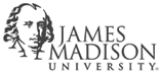 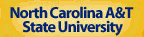 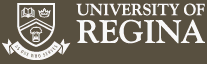 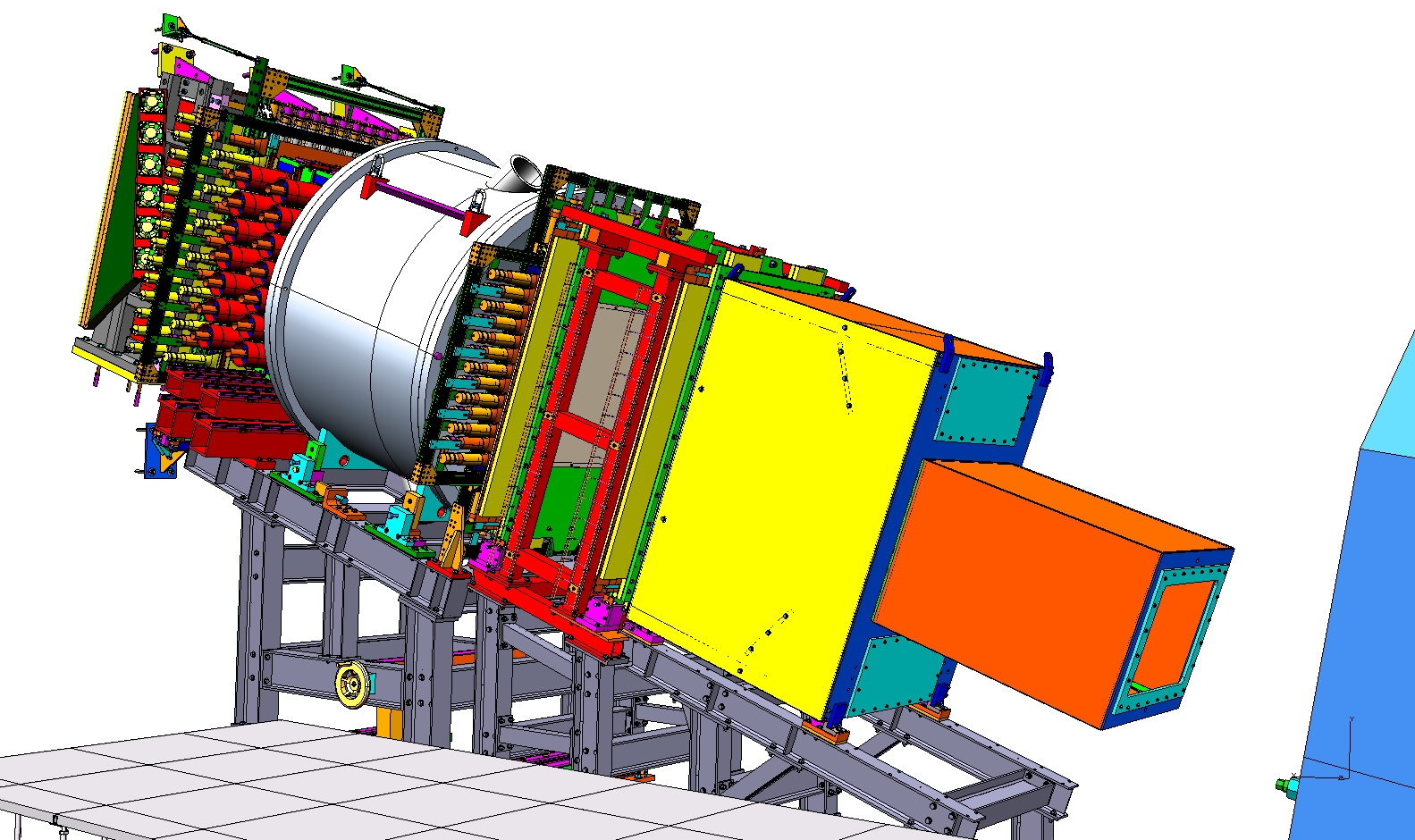 C4F8O Heavy Gas Cerenkov
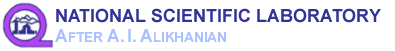 Drift Chambers
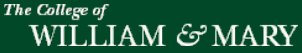 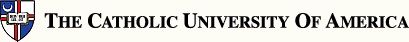 Ar/Ne Noble-Gas Cerenkov
*HGC is largely funded by NSERC grant to U. Regina
Shower Counter
PreShower Counter
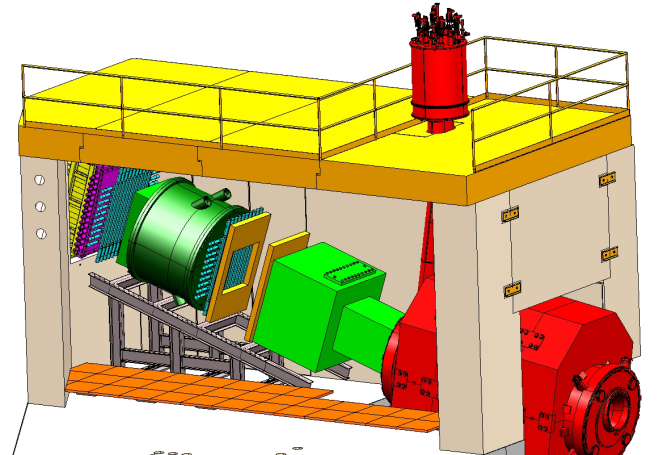 S2 Hodoscope
Aerogel Cerenkov
S1 Hodoscope
Detectors Installed
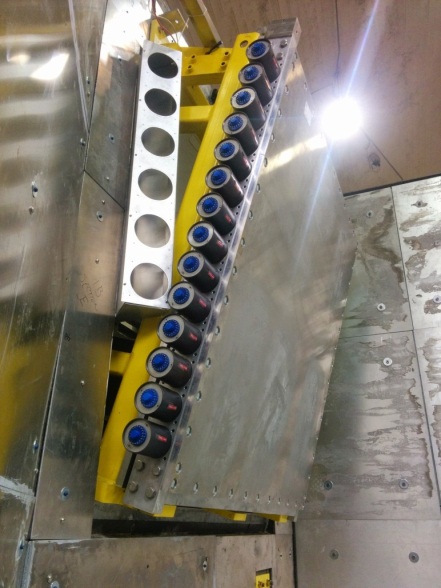 SHMS detectors and infrastructure installed:
	Drift Chambers
	Hodoscope – scintillator (3 planes) & quartz
	Heavy Gas Cerenkov
	Aerogel Cerenkov
	Calorimeter pre-shower
	Calorimeter shower array
Test fits done:
	Noble Gas Cerenkov (not used for all expts)
	Vacuum extension (when Noble not used)
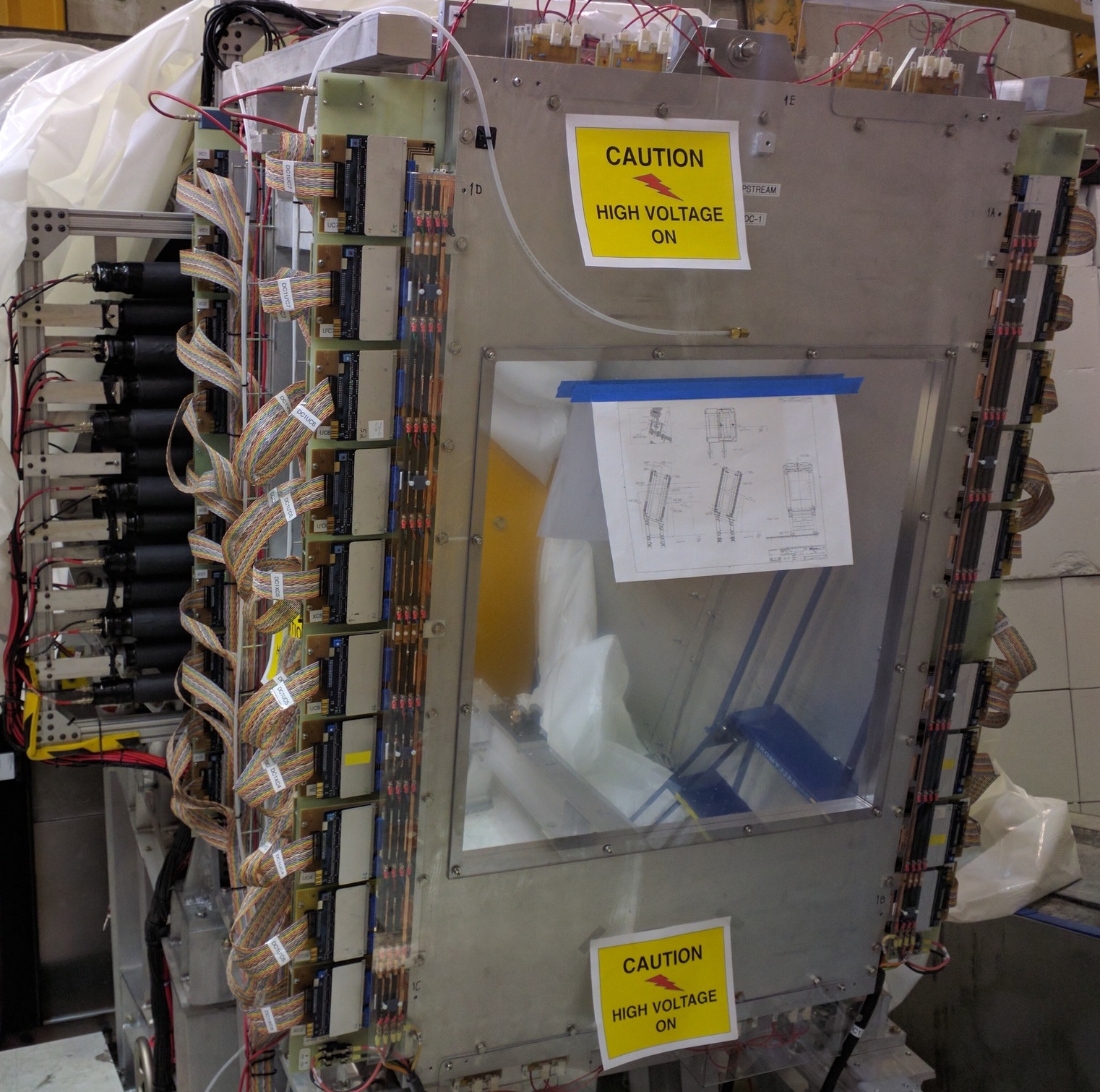 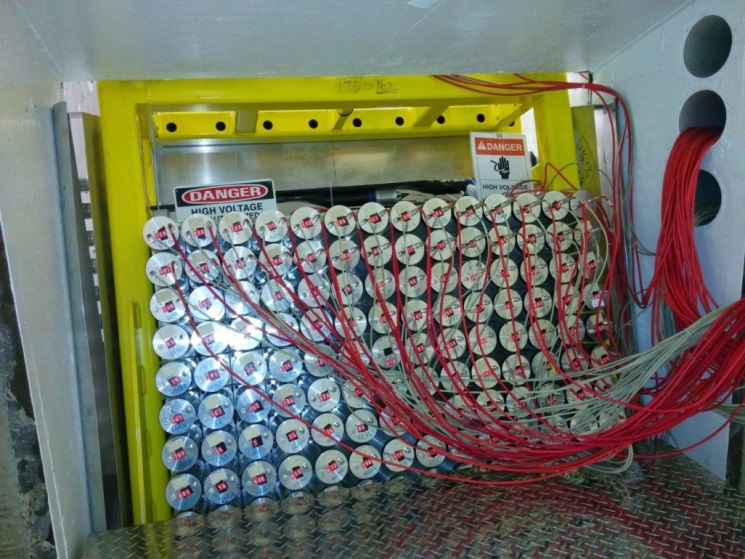 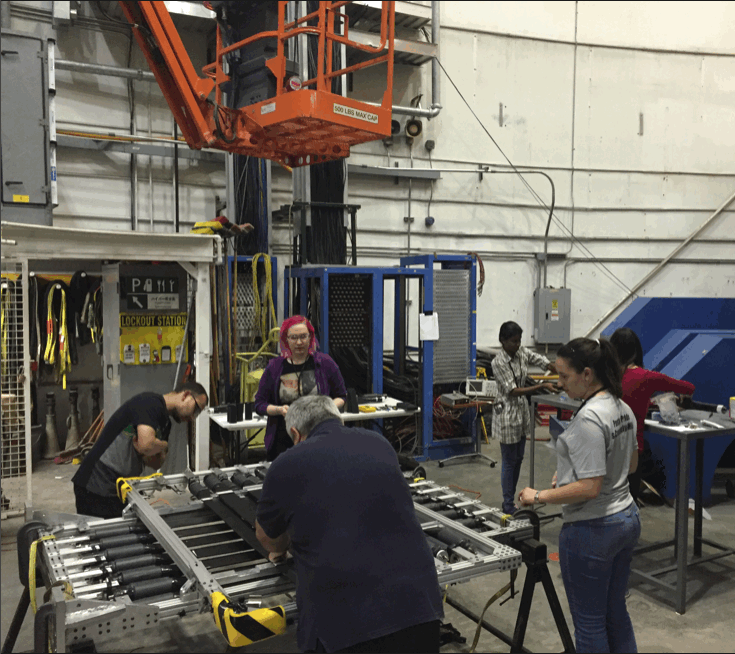 8
[Speaker Notes: Student involvement in summer detector work]
HMS Drift Chambers – repair and replacement
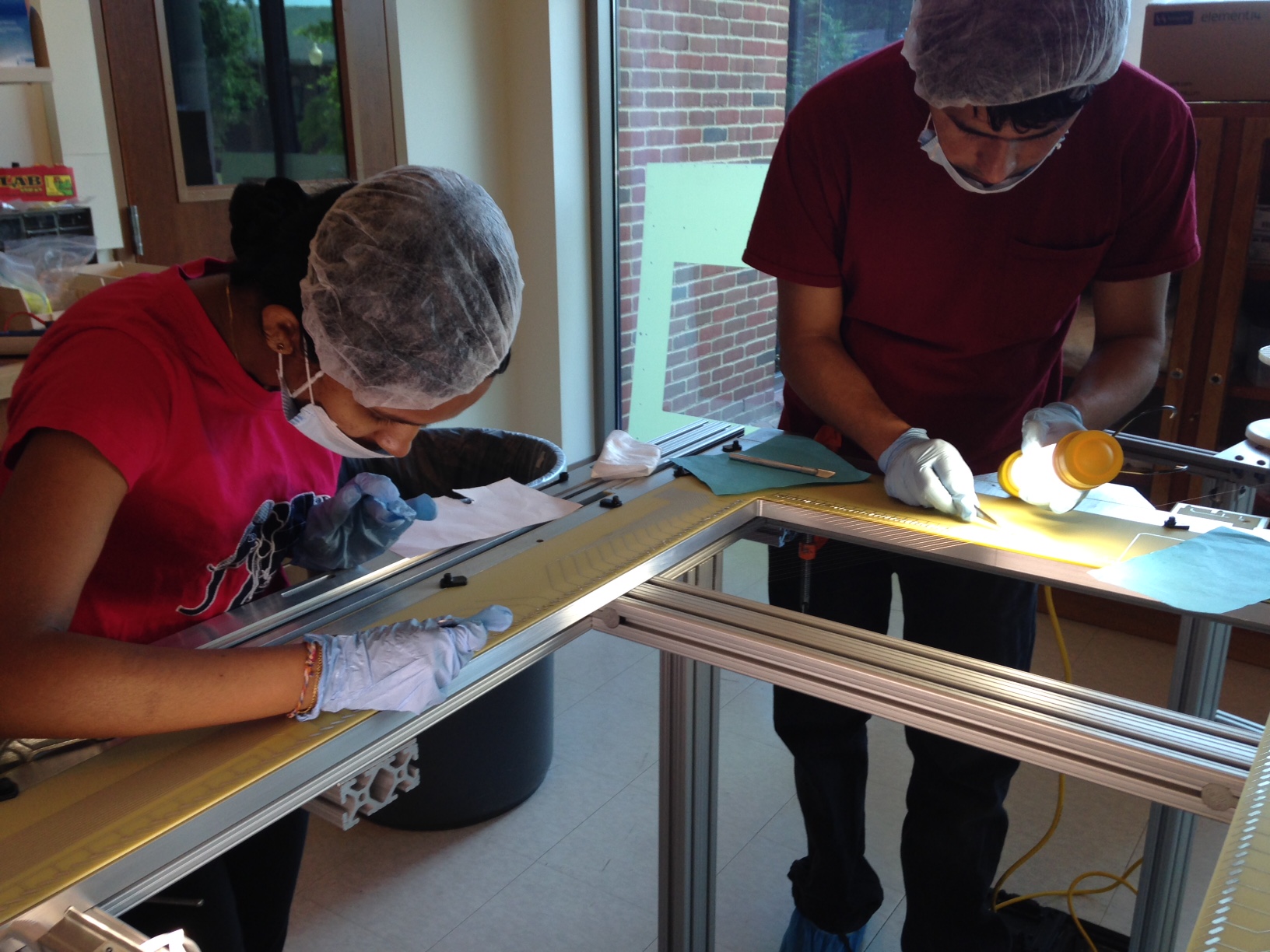 HMS Drift Chamber Chambers
	One of two existing chambers had > 100 			broken wires
	Repaired in TEDF, reinstalled and tested

Replacement Chambers Built
	Similar to SHMS design (XUV style)
	Constructed at Hampton University
	Undergoing testing in ESB (install in summer)
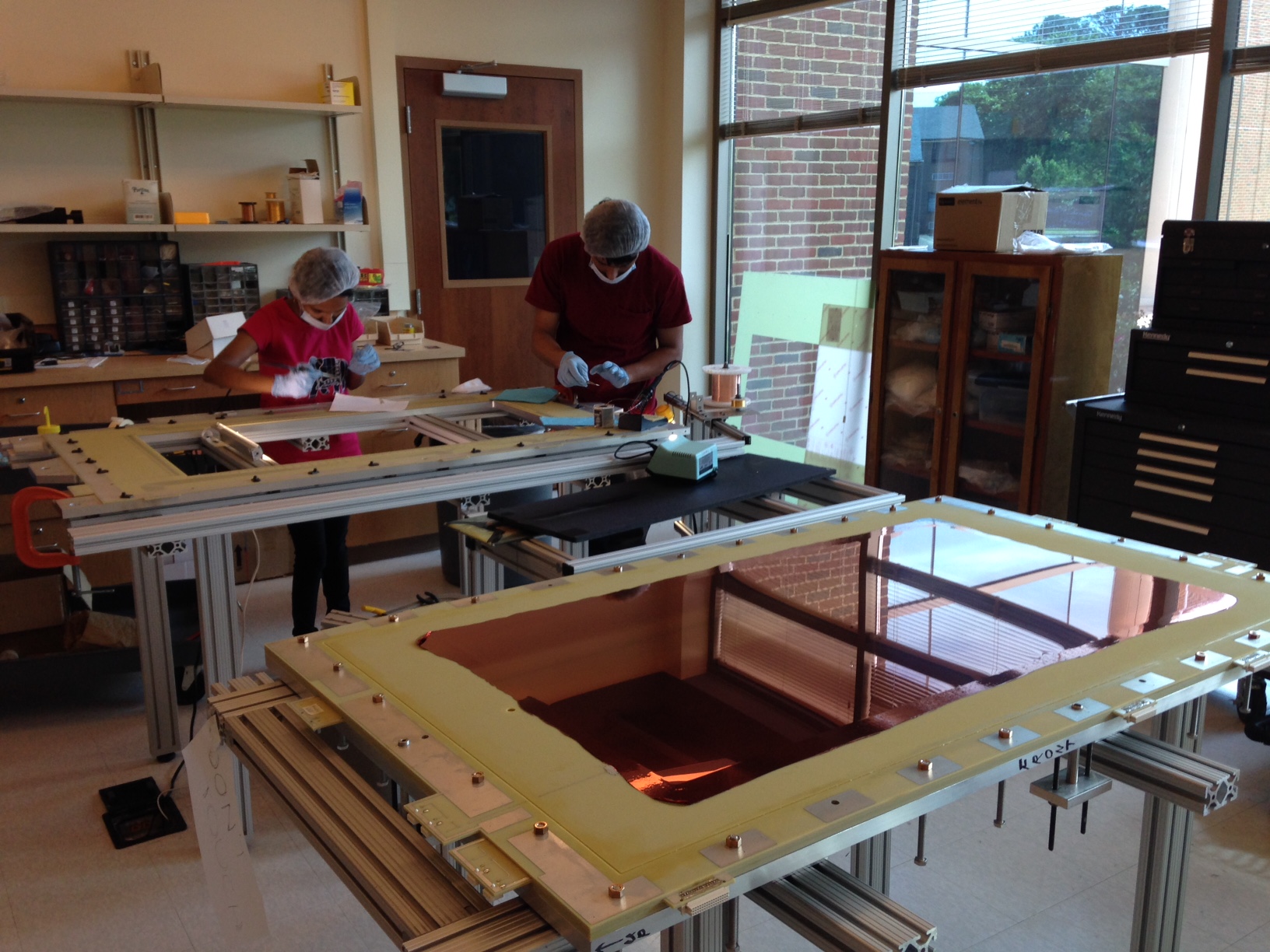 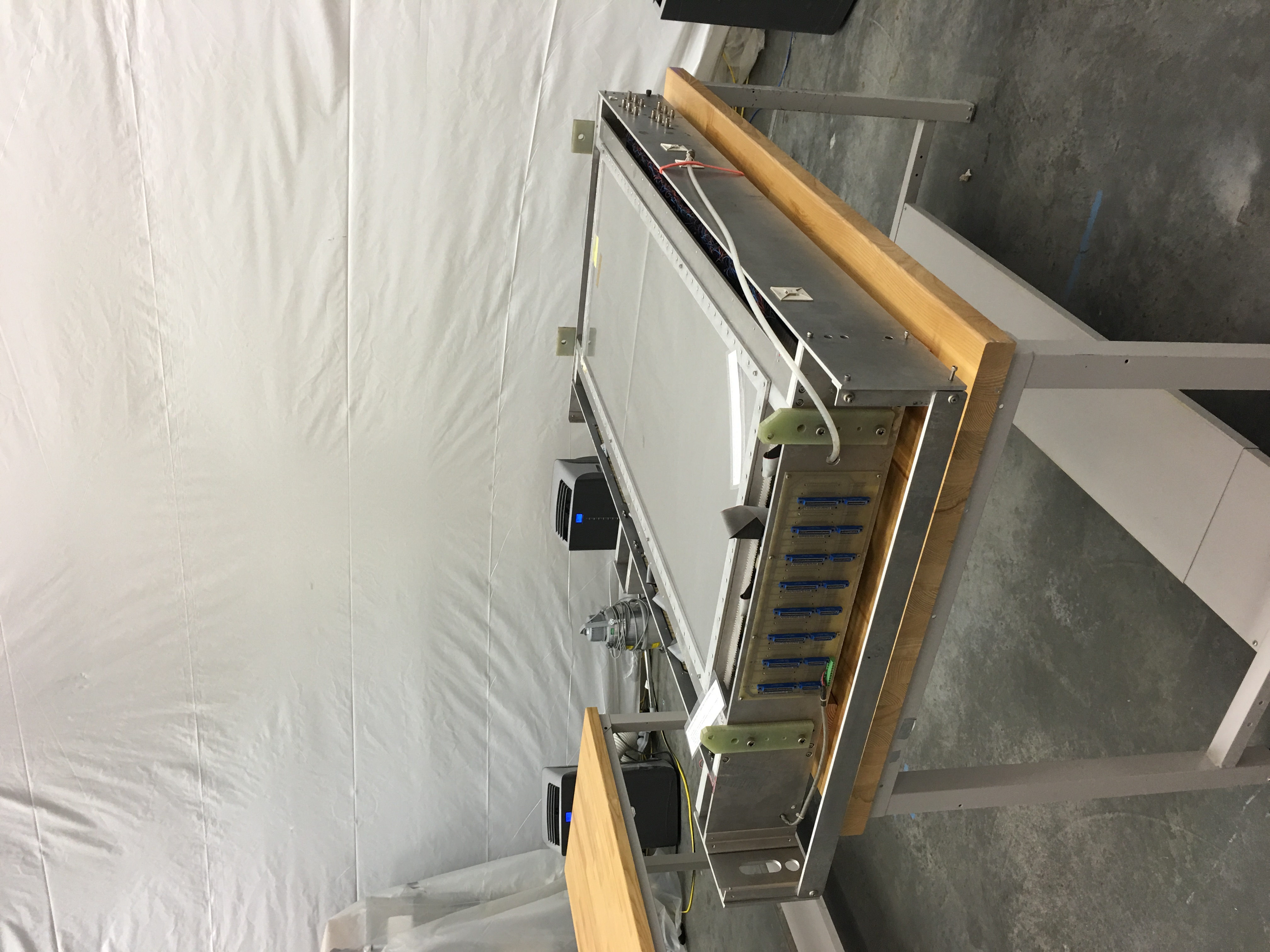 9
Data Acquisition / Trigger
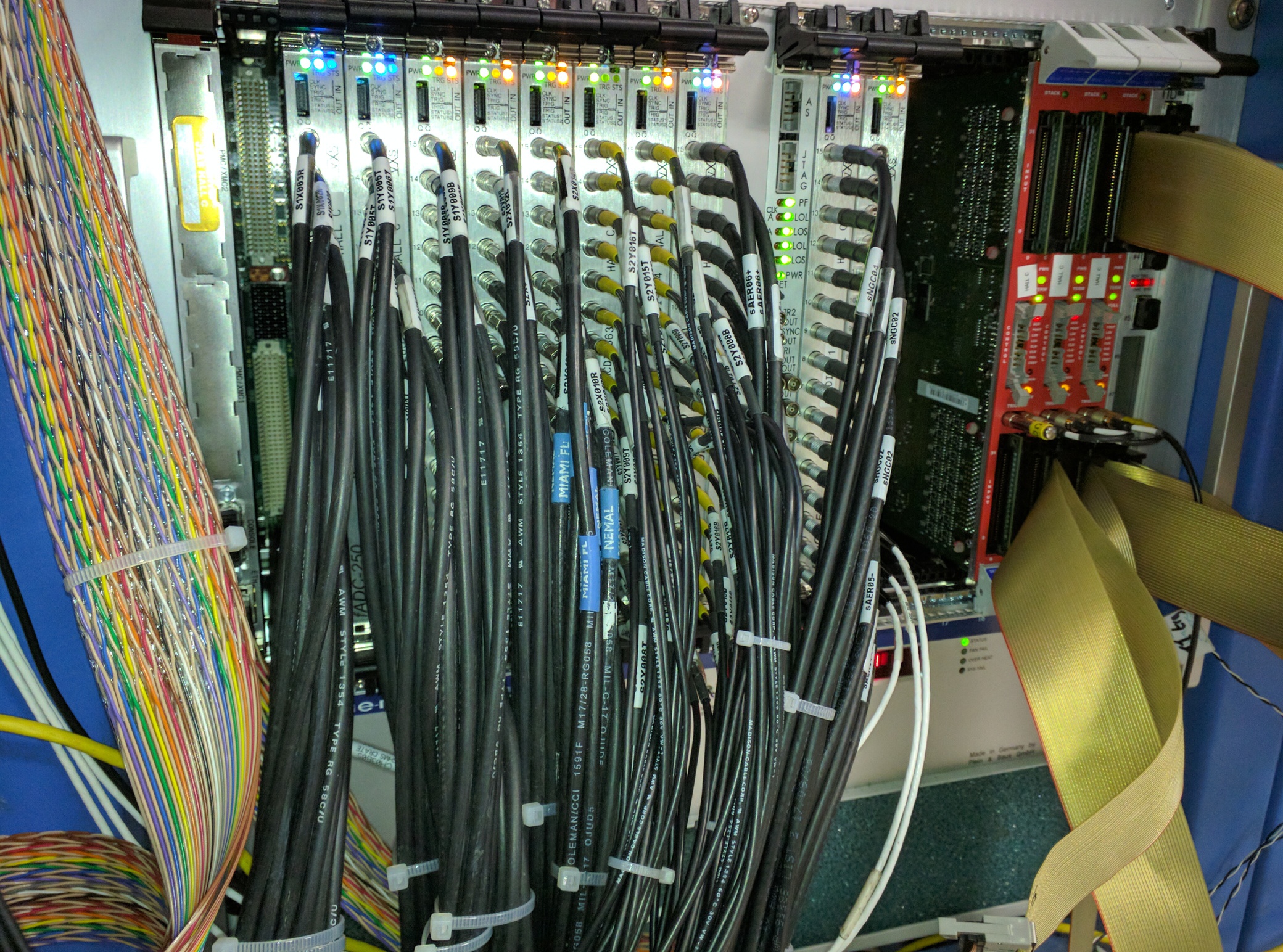 All new DAQ hardware and rebuilt trigger
Trigger copy of 6 GeV design.  Familiar to users
DAQ hardware used for single detector checkout for several years
Multi crate DAQ assembled for HMS and SHMS and undergoing testing
Computing and networking upgraded
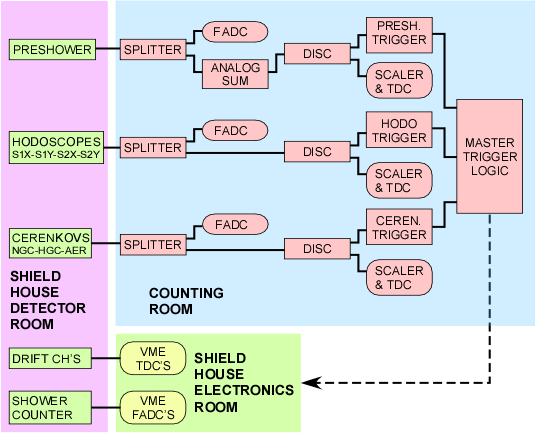 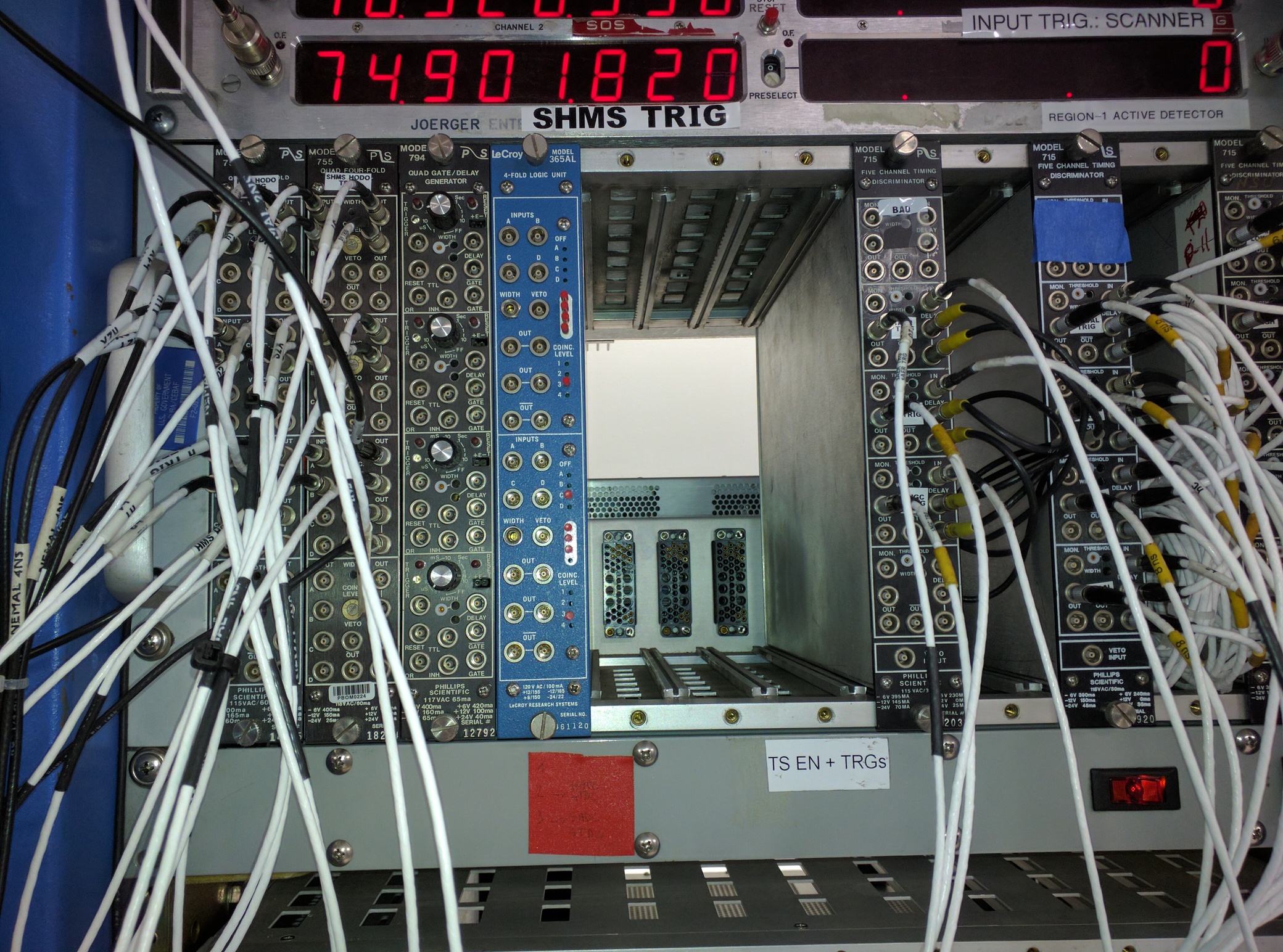 Modify HB (biggest contributor to beam deflection) 
by Addition of Fe Pieces for 
Contouring & Suppression of “Fringe Fields”
Additional Yoke Material

“Wedges”

Front Field Clamp
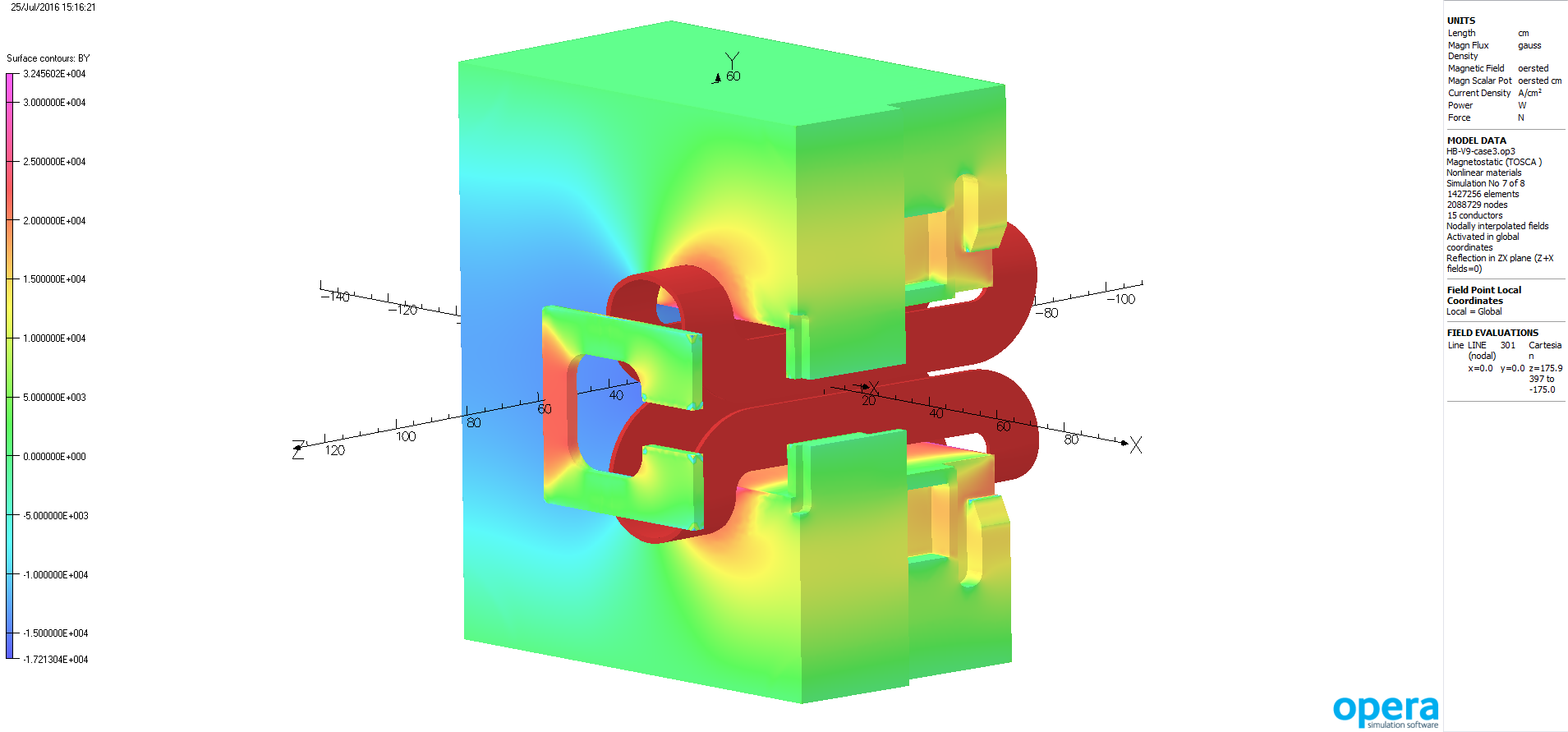 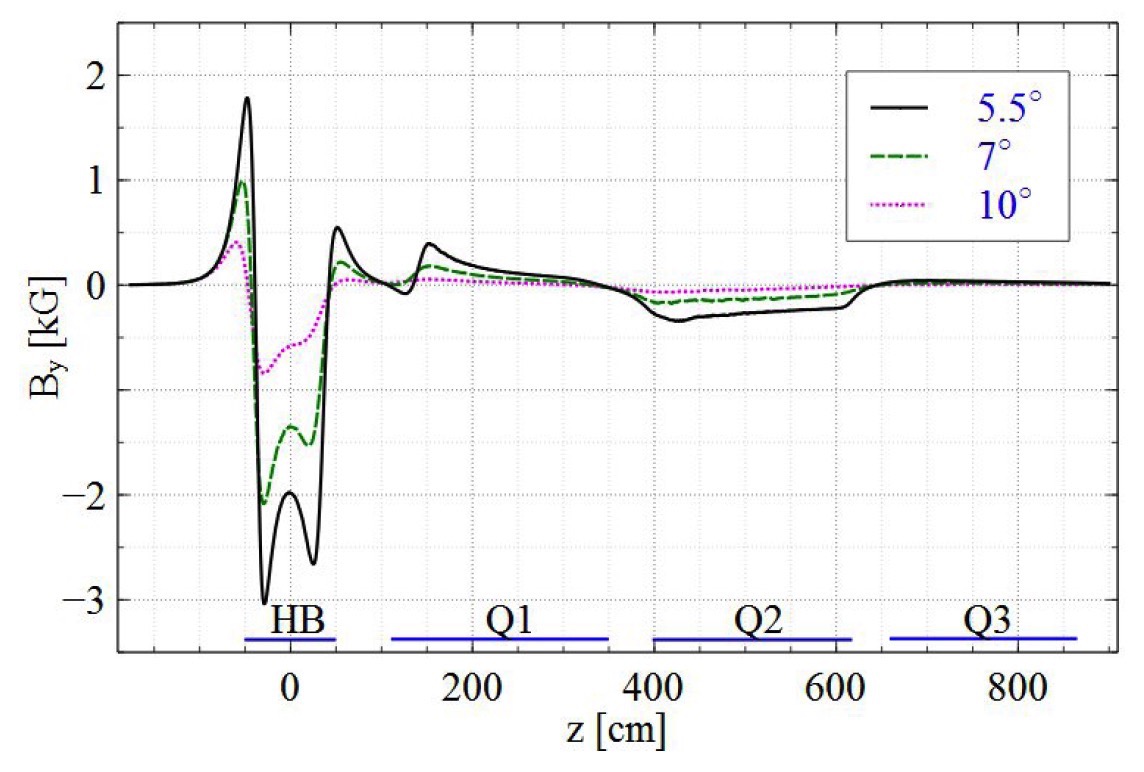 11
Prototype: Big BPM’s Downstream of Target
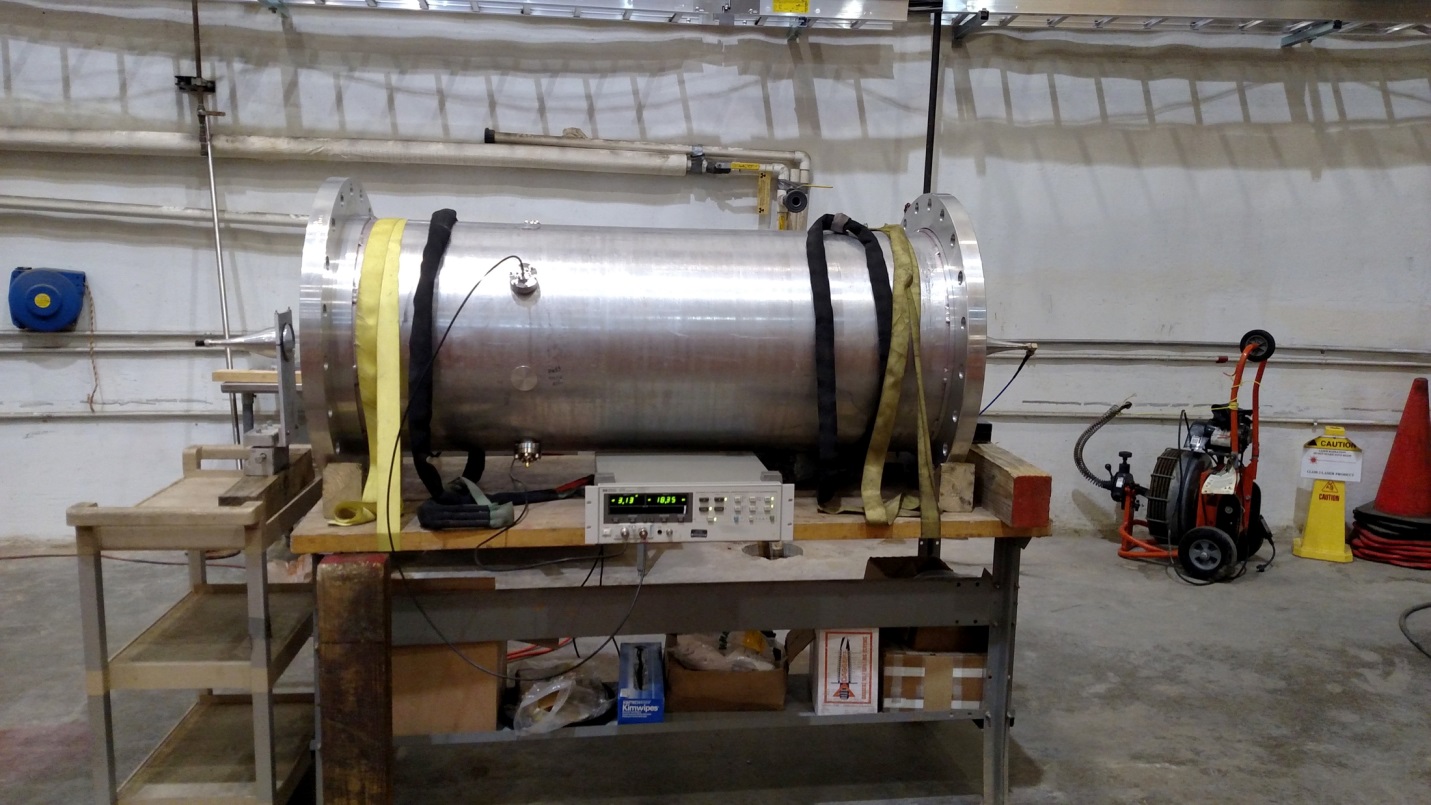 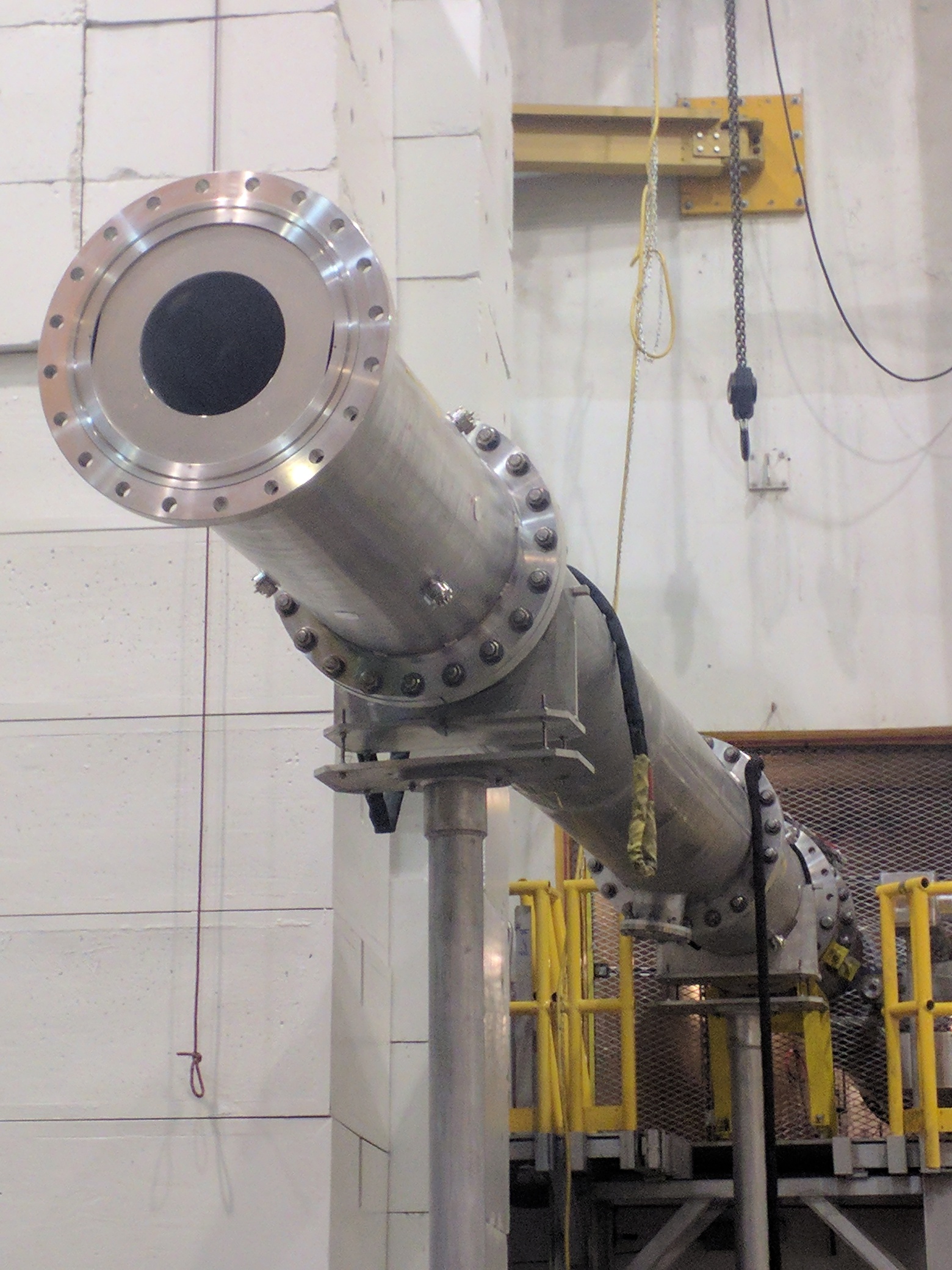 Additional real time knowledge (x,y,x’,y’) of full intensity primary beam after target desirable when SHMS configured for small forward angles.  
 
Two prototype large diameter BPM’s  installed in downstream beam line separated by drift space. 

Designed to work with standard JLab BPM electronics (newest generation). Outputs appear like other BPM’s to MCC operators and facilitate straightforward tune up and augmented real time monitoring and provide separate verification of beam displacement at dump face.
12
Polarized 3He
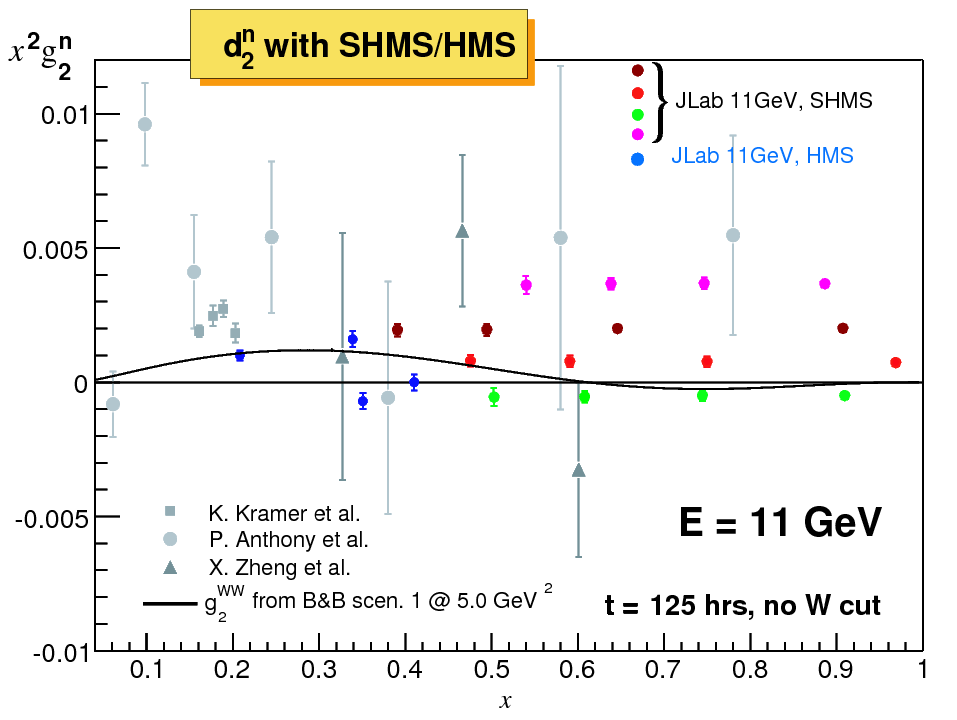 A1n (E12-06-110) and g2n/d2n (E12-06-121)

Preparations for polarized 3He target in Hall C
	Cut and reassemble pivot post
	Access platform in fabrication
	Ceramic oven designed
	First oven received
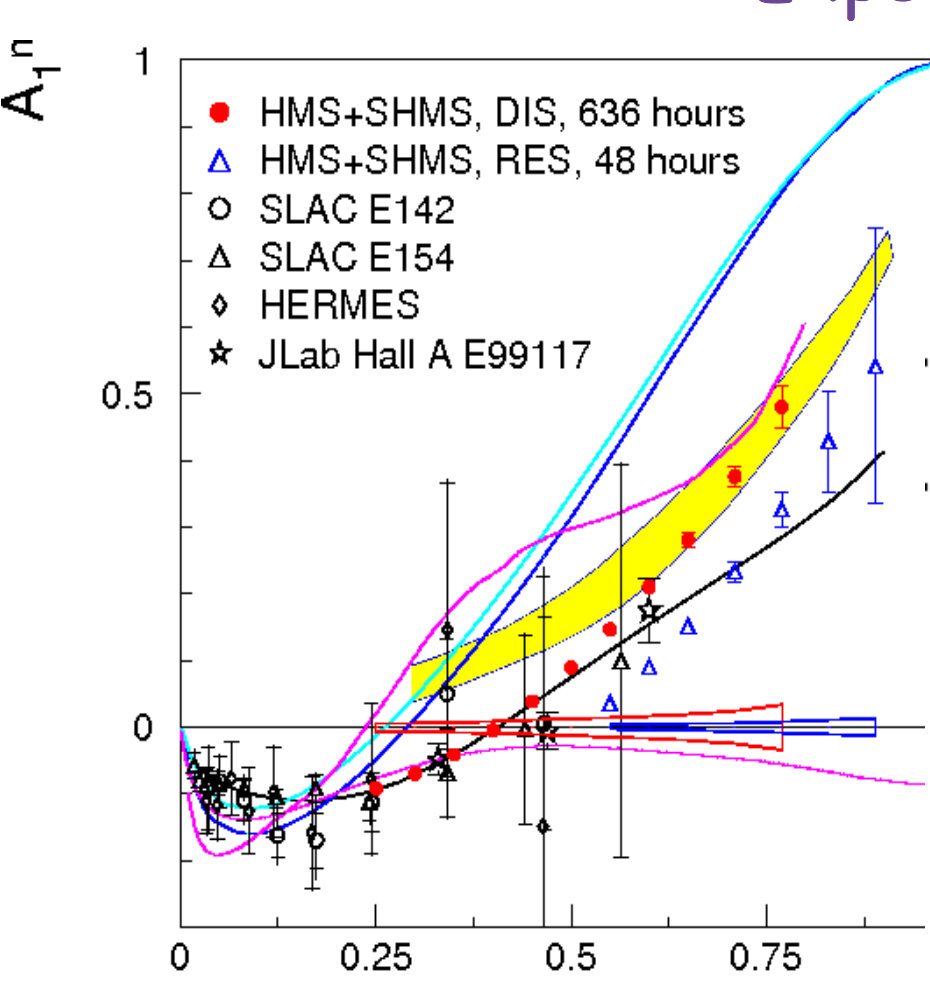 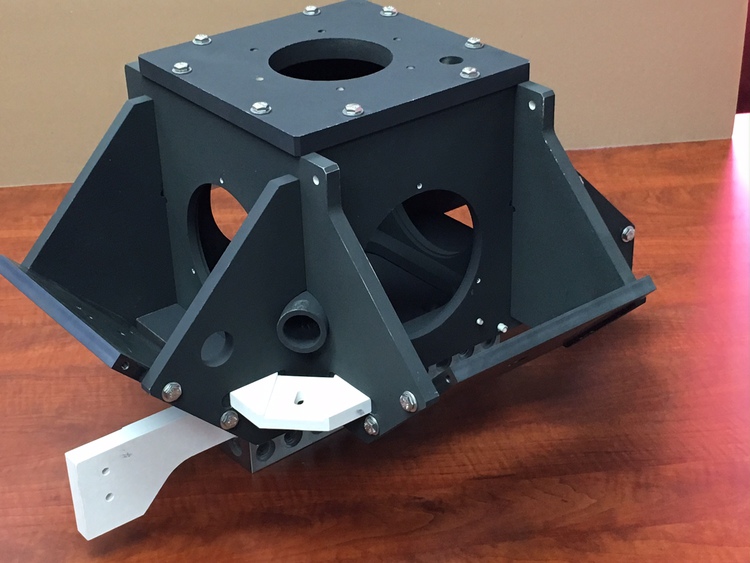 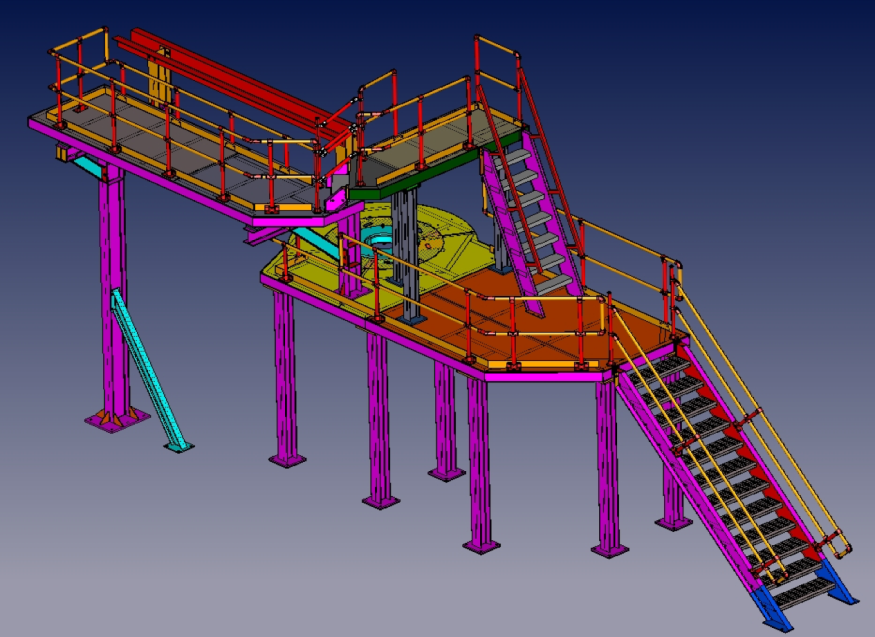 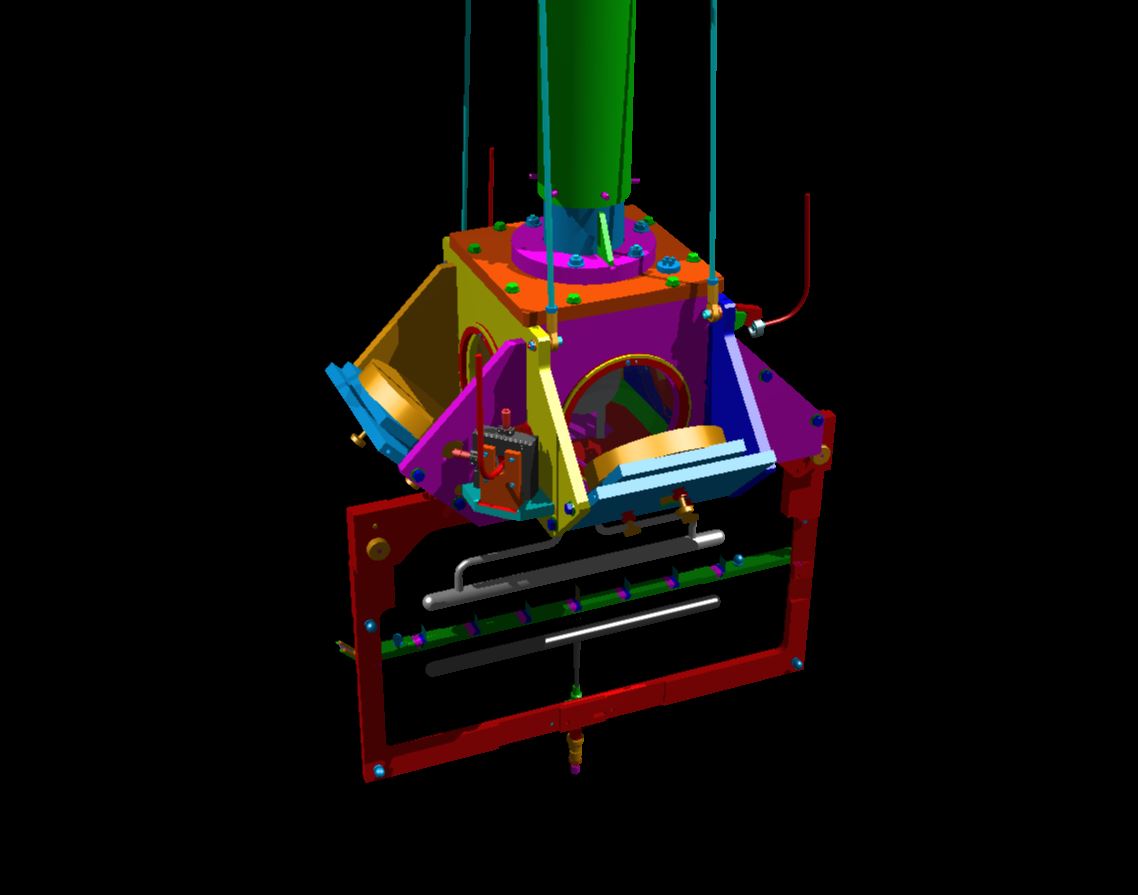 13
LAD – Large Acceptance Detector
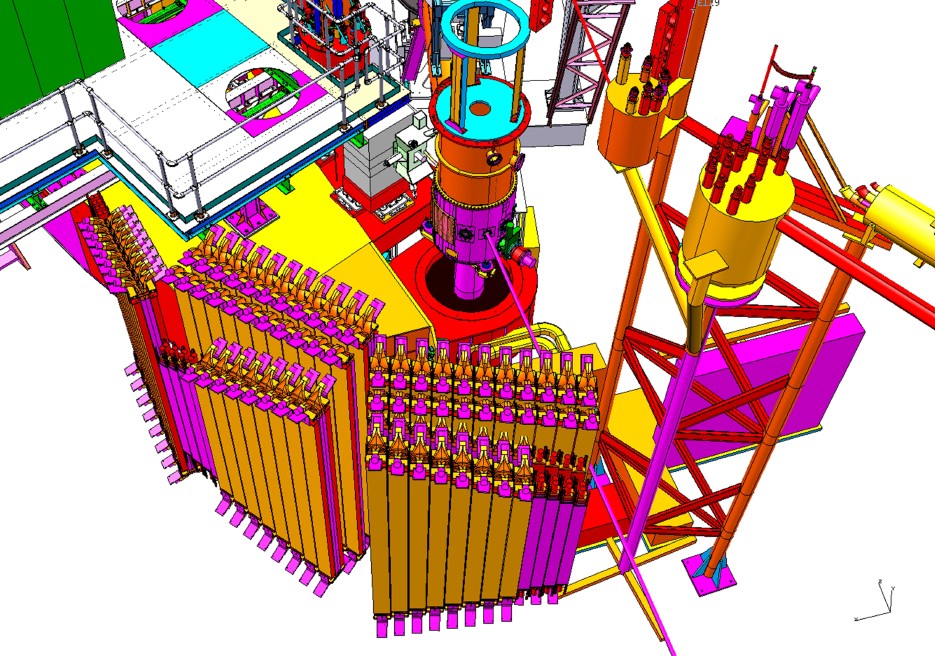 E12-11-007: Deuteron EMC – d(e,e’ backward p)
Very large solid angle for L = 1036 cm-2 s-1 and θ > 90o
Optimized for medium momentum nucleons  

Built from old CLAS-6 TOF scintillators.  Three planes refurbished @ODU by ODU, KSU, TAU, MIT, GWU.  Fourth plane in progress.
Now only 5 planes needed   [ d(e,e’n) -> Hall B ]
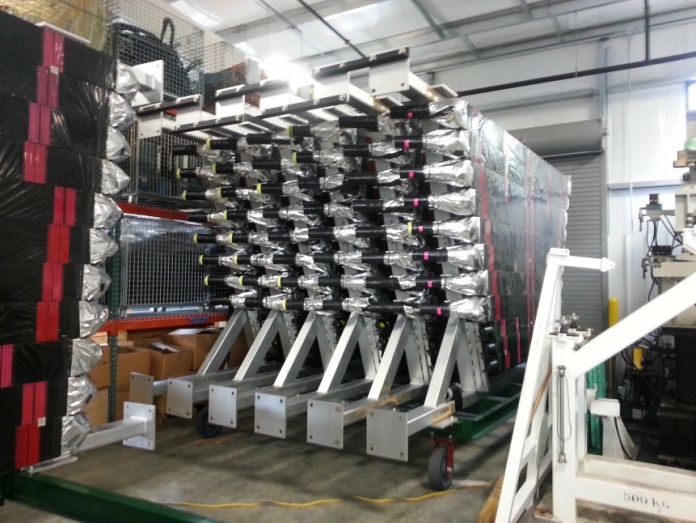 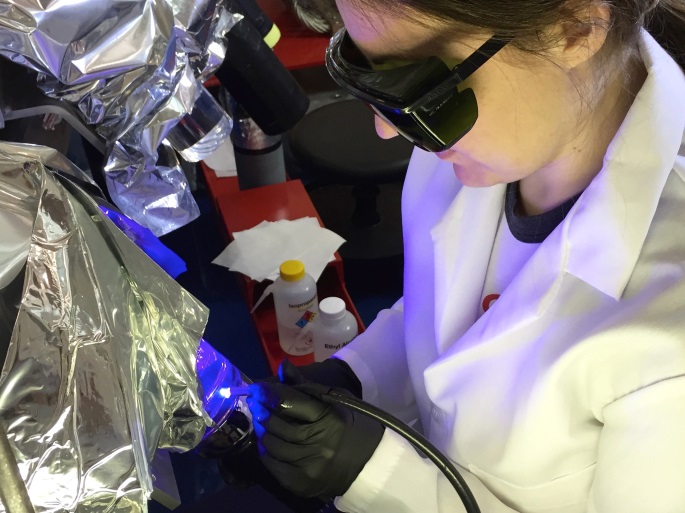 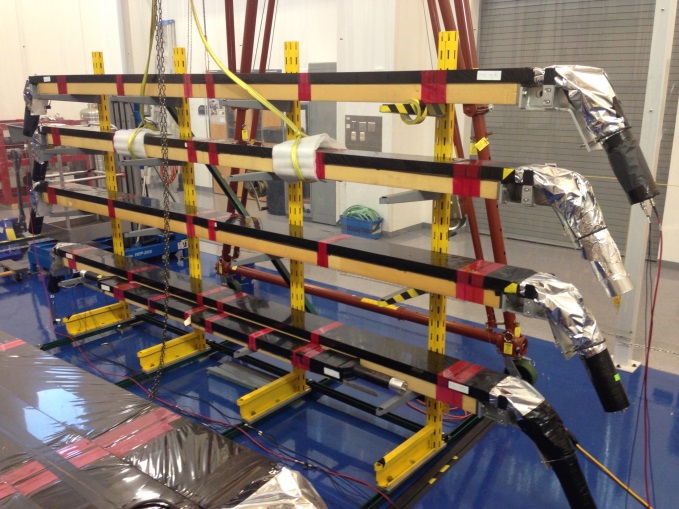 [Speaker Notes: How many have been refurbished.]
NPS Status
Global design of a neutral-particle spectrometer between 5.5 and 60 degrees consists of a highly segmented EM calorimeter preceded by a sweeping magnet
2015 NSF/MRI funding proposal was selected for an award
Award will provide for NPS infrastructure, including the magnet, assuming existing crystals
In the ideal case the NPS would use new crystals
Application for UK grant with emphasis on additional equipment aimed at WACS requirements submitted
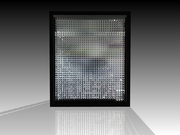 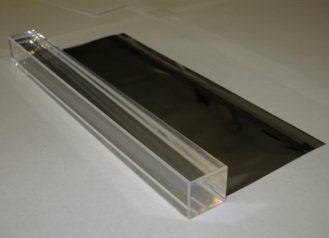 NPS
PbWO4
Phys. Div. ordering ~300 PbWO4 crystals
Shared with Hall D
Upcoming Meetings
January 19: NPS Collaboration Meeting
Hall/Collaboration developing cabling (HV/Signal, 1200@) scheme for NPS and other detectors (GeN, LAD)
Sweep magnet steel delivered
February 6-7: High Intensity Photon Source workshop @ The Catholic University
More info in the NPS Wiki: https://wiki.jlab.org/cuawiki/
[Speaker Notes: Preparing to order physics division crystals.  NPS collaboration meeting Jan 19.  High Intensity Photon Workshop Feb 6-7 @ CUA]
Physics Division Reviews
SHMS Magnet Experiment Readiness Reviews
	Jan 2015 – Q1 magnet
	Mar 2015 – Horizontal Bender
	October 2016 – Q2, Q3 and Dipole

Hall C Experiment Readiness Review for first 7 experiments
	August 24, 25, 2016
	“Passed” with some recommendations that are being addressed.

Accelerator Readiness Review – Hall B & C
	January 9, 10, 2017 - in progress
Slide 17
Hall C Approved Experiments - 1
High Impact Experiments (PAC41)
[Speaker Notes: Update for PAC34]
Hall C Approved Experiments - 2
[Speaker Notes: Update for PAC34]